Pregnancy Announcement Presentation
Title
Paragraph 1 Present with ease and wow any audience with Canva Presentations. Choose from over a thousand professionally-made templates to fit any objective or topic. Make it your own by customizing it with text and photos.
Subtitle
Heading 1
Heading 2
Heading 3
Paragraph 2 Present with ease and wow any audience with Canva Presentations. Choose from over a thousand professionally-made templates to fit any objective or topic. Make it your own by customizing it with text and photos.
Heading 4
Heading 5
Heading 6
Footer
PowerPoint
Google Slides
Canva
How to Use 
This Presentation
Click on the "PowerPoint" button below this presentation preview. 
Start editing your presentation.
Download and install the fonts used in this presentation as listed on the next page.
Click on the "Google Slides" button below this presentation preview. 
Click on "Make a copy."
Start editing your presentation.
You need to sign in to your     Google account.
Click on the "Canva" button under this presentation preview. 
Start editing your presentation.
You need to sign in to your Canva account.
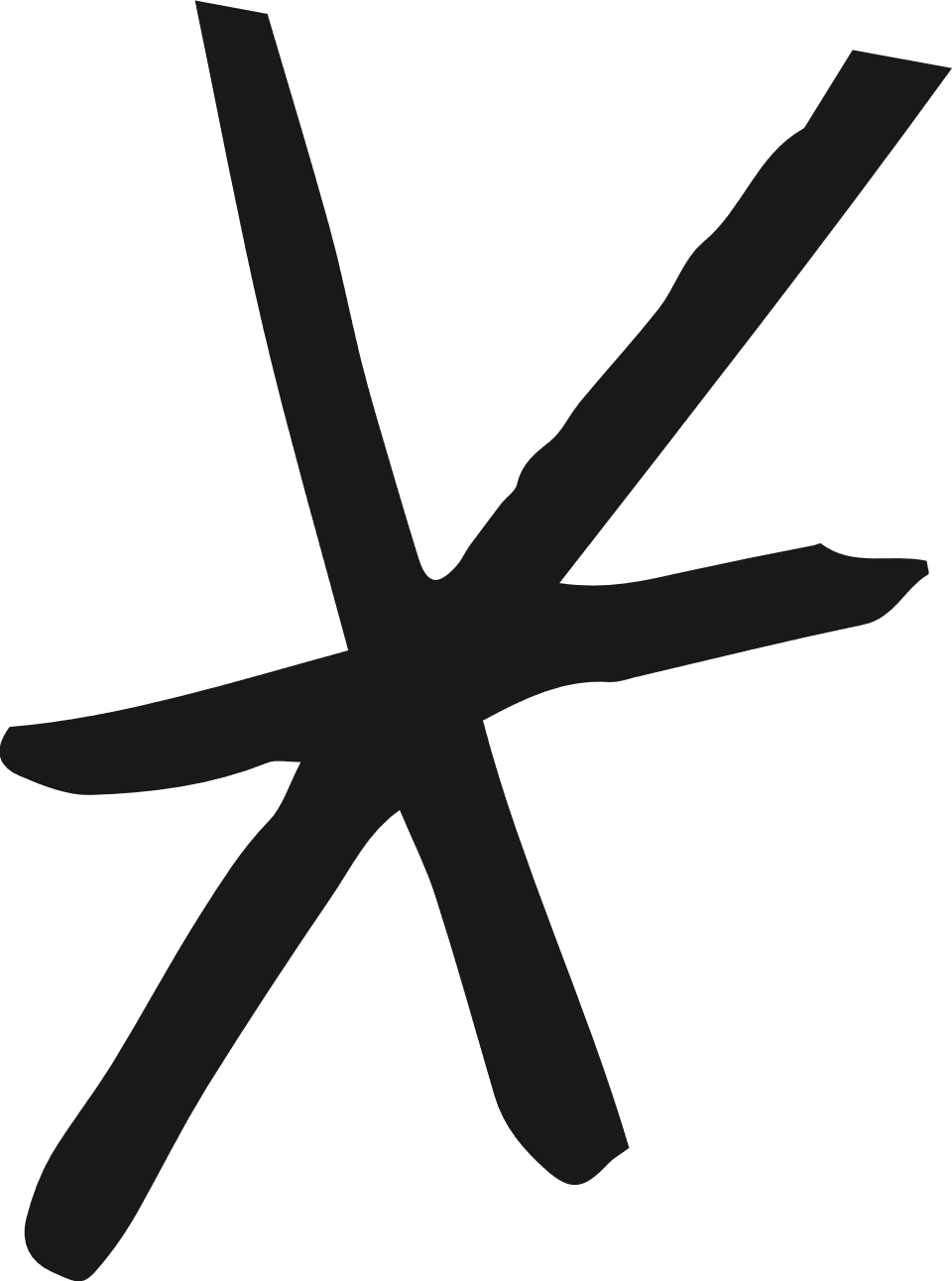 Write an agenda here.
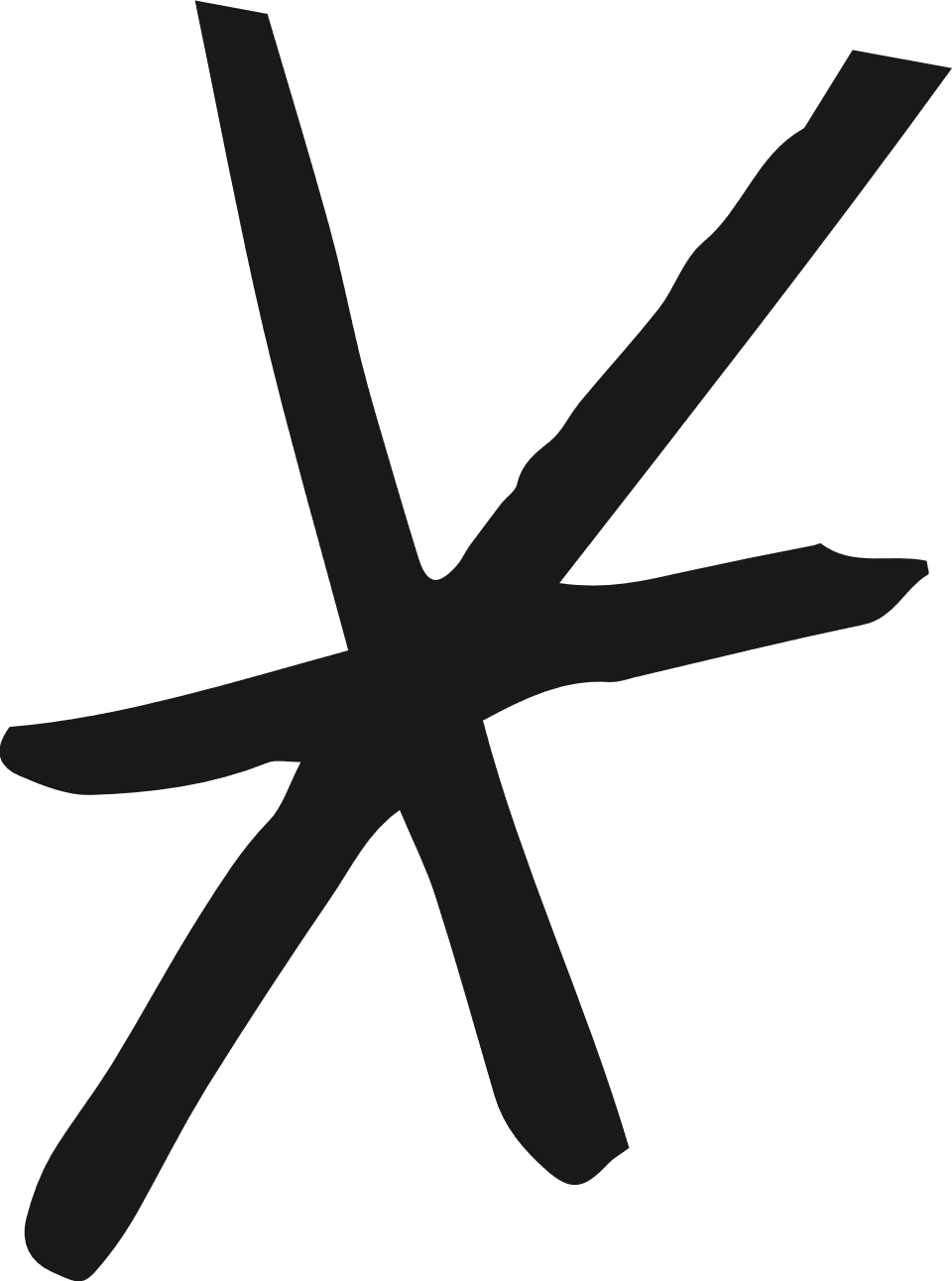 Write an agenda here.
Add an 
Agenda Page
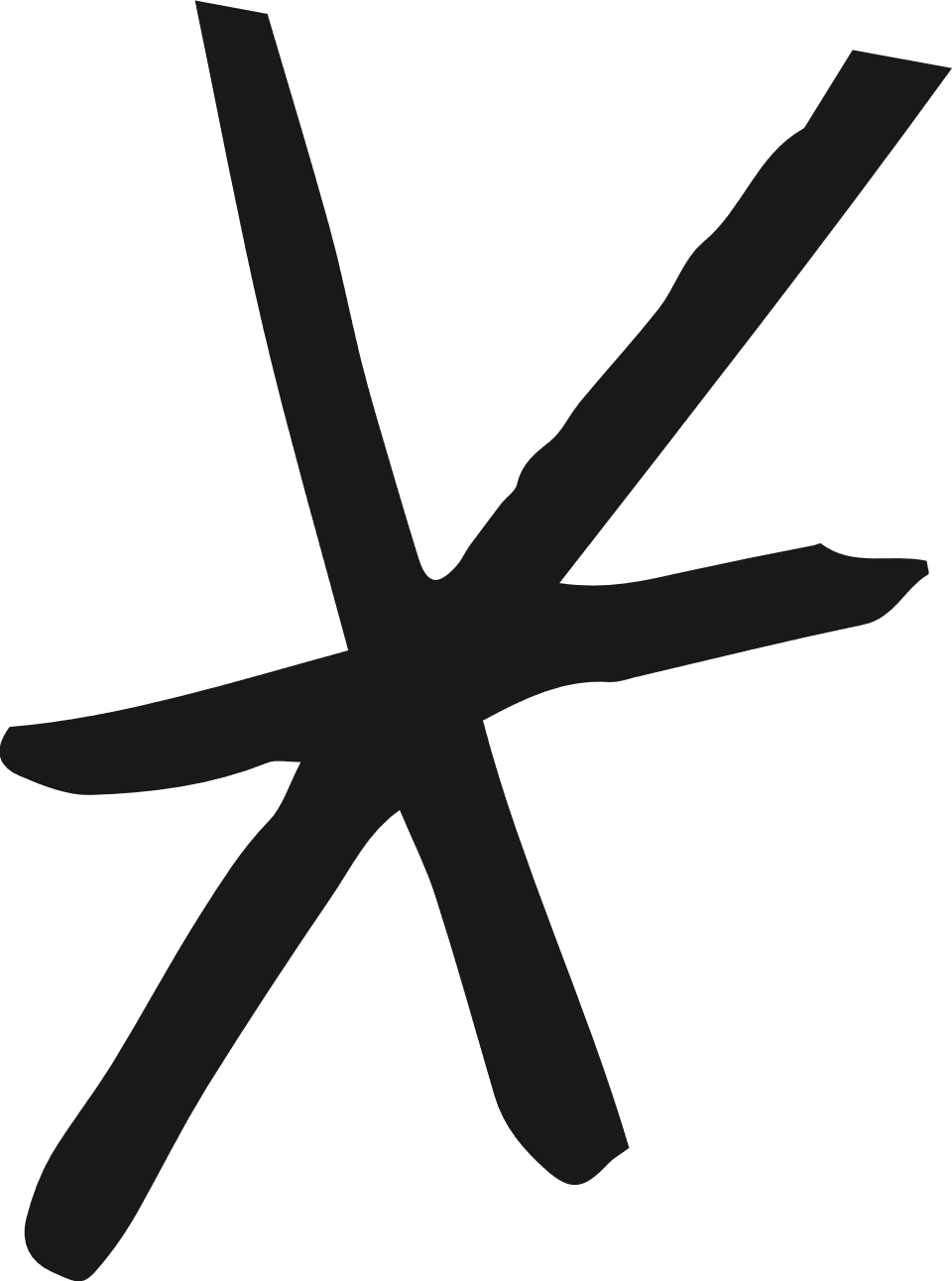 Write an agenda here.
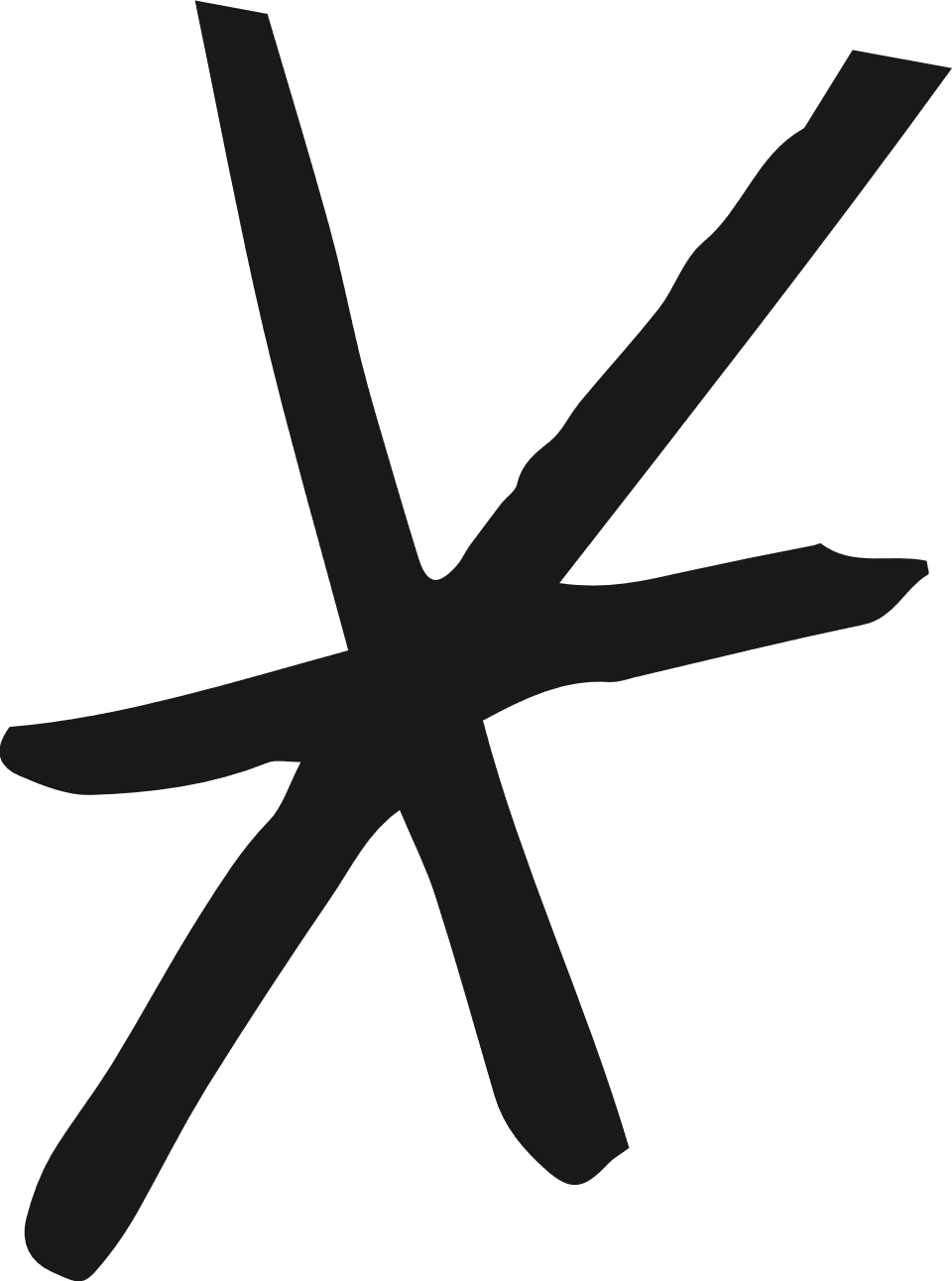 Write an agenda here.
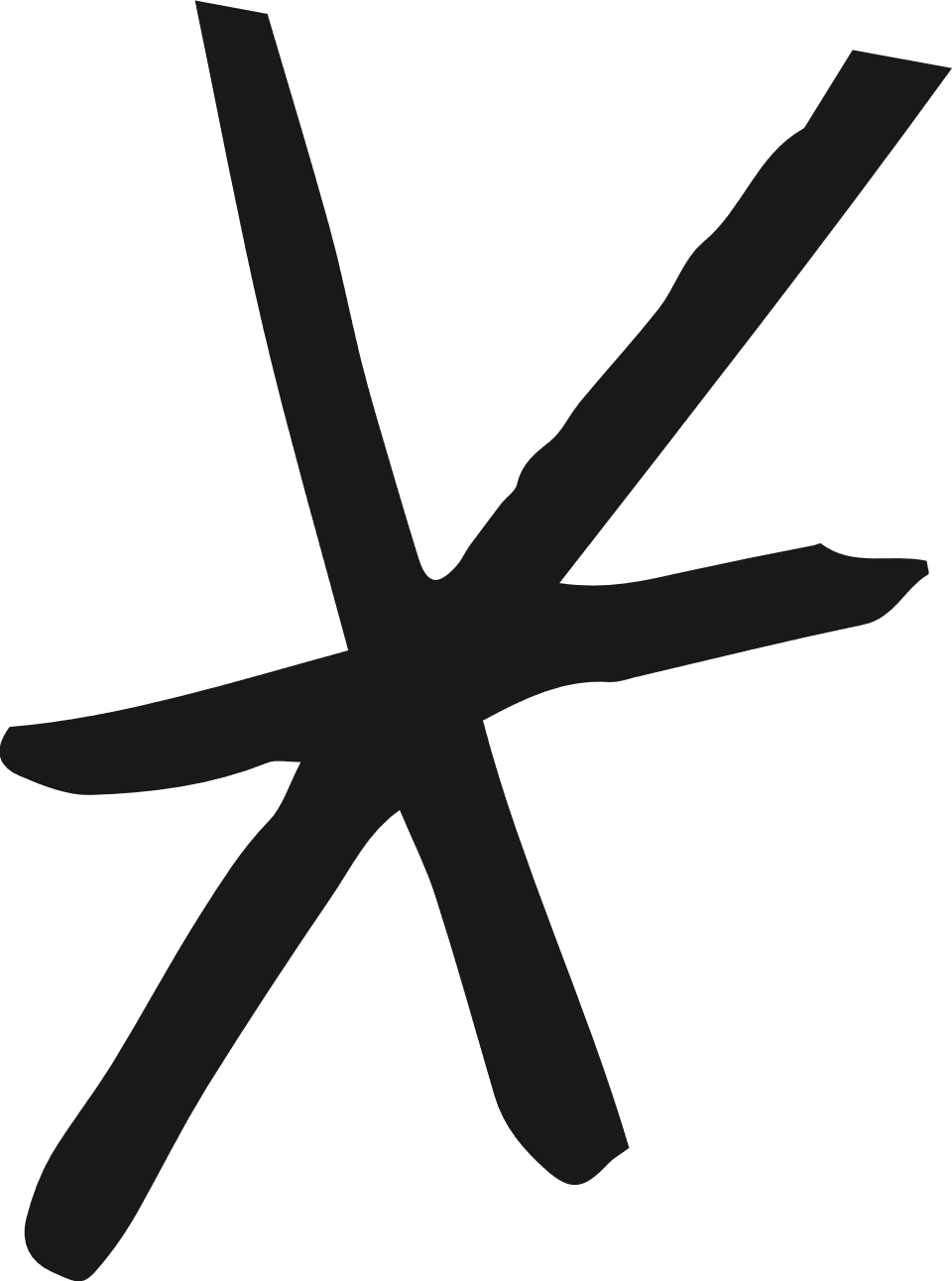 Write an agenda here.
Add a main point
Add a main point
Add a main point
Write your topic or idea
Briefly elaborate on what you want to discuss.
Briefly elaborate on what you want to discuss.
Briefly elaborate on what you want to discuss.
Hello there!
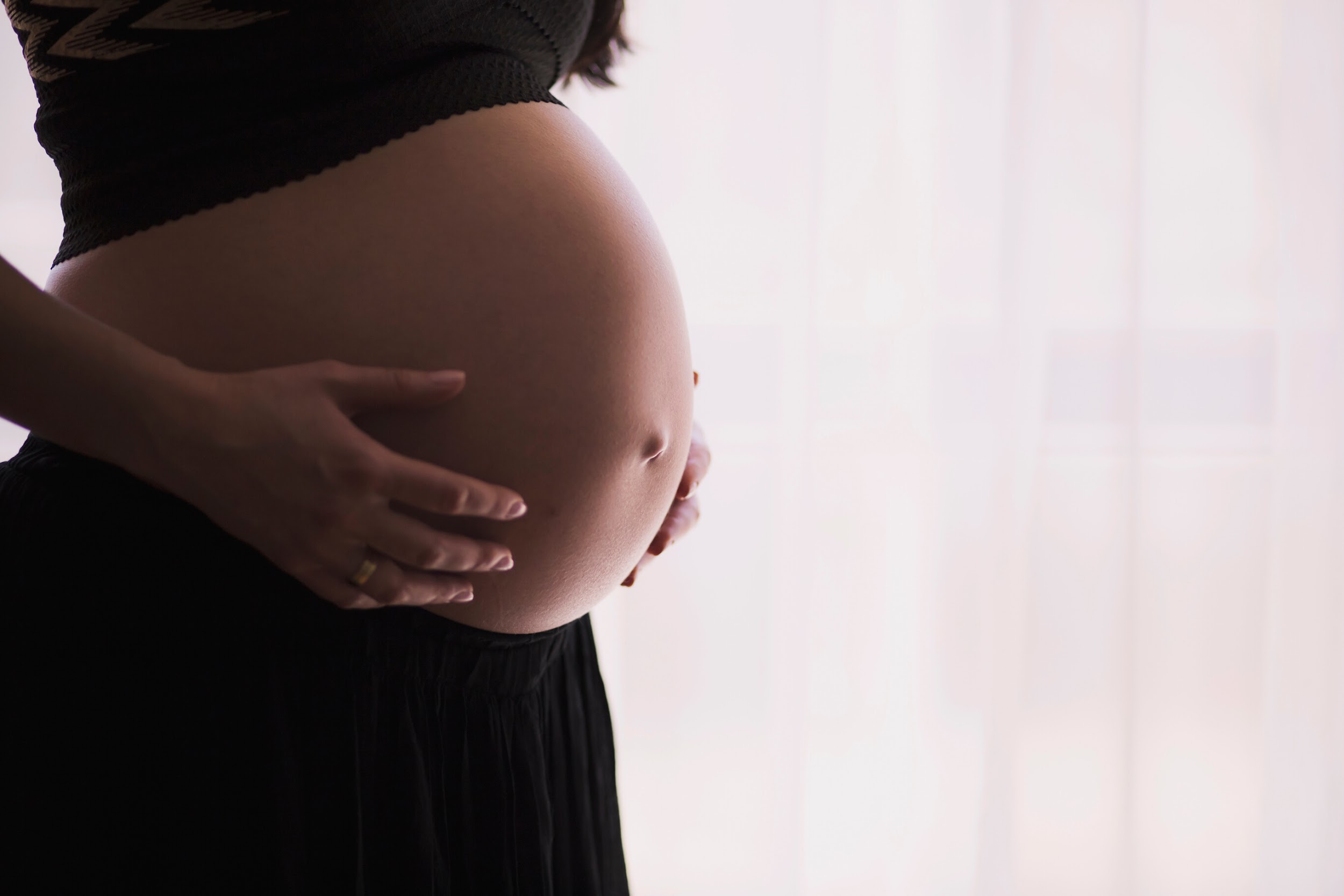 I'm Rain, and I'll be sharing with 
you my beautiful ideas. Follow me at @reallygreatsite to learn more.
Write Your Topic or Idea
Elaborate on what you want to discuss.
Add a main point
Elaborate on what you want to discuss.
Write Your Topic or Idea
Add a main point
Elaborate on what you want to discuss.
Add a main point
Elaborate on what you want to discuss.
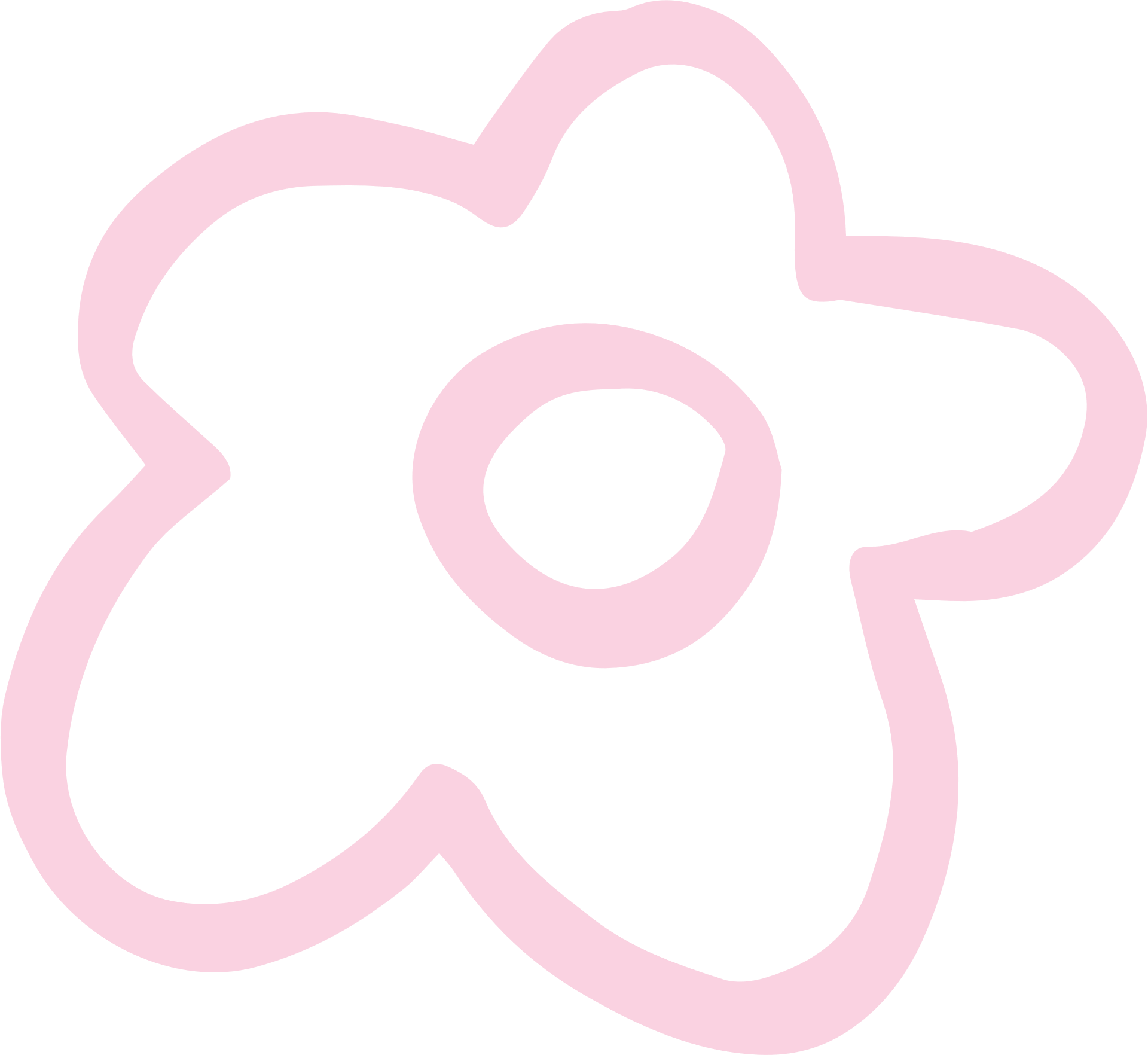 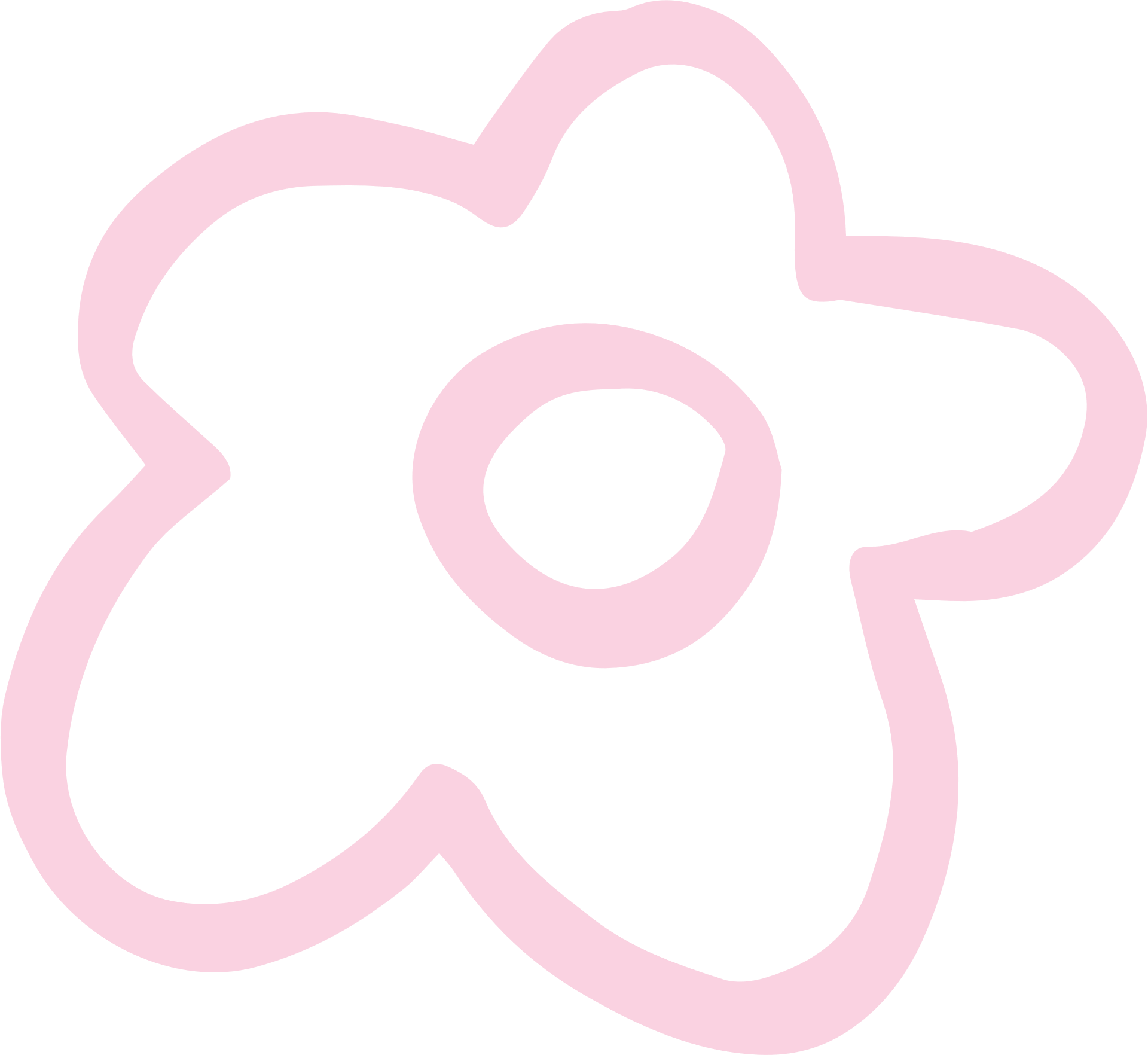 Write Your Topic or Idea
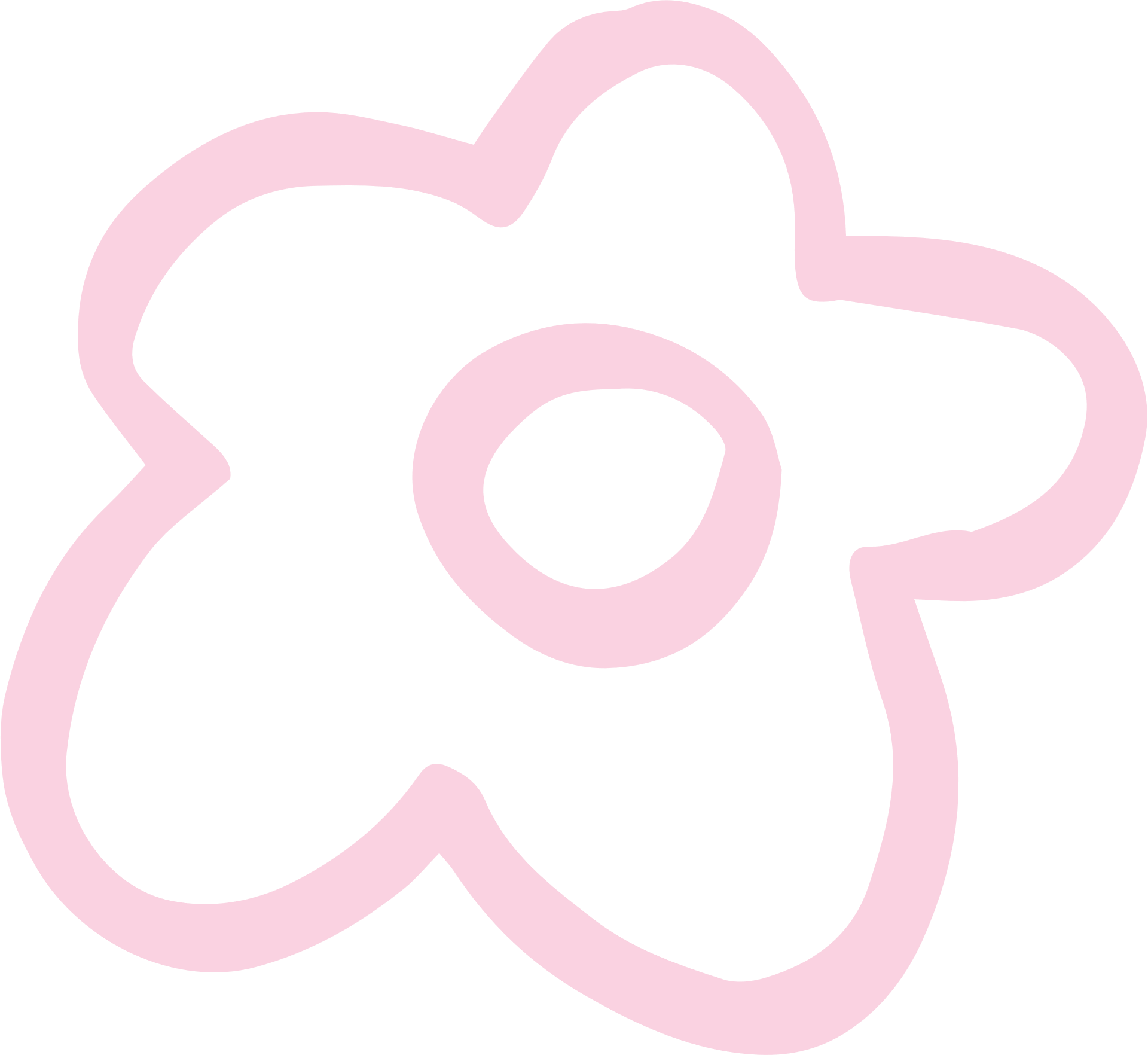 Add a main point
Elaborate on what you want to discuss.
Add a main point
Elaborate on what you want to discuss.
Add a main point
Elaborate on what you want to discuss.
Add a main point
Elaborate on what you want to discuss.
Add a main point
Elaborate on what you want to discuss.
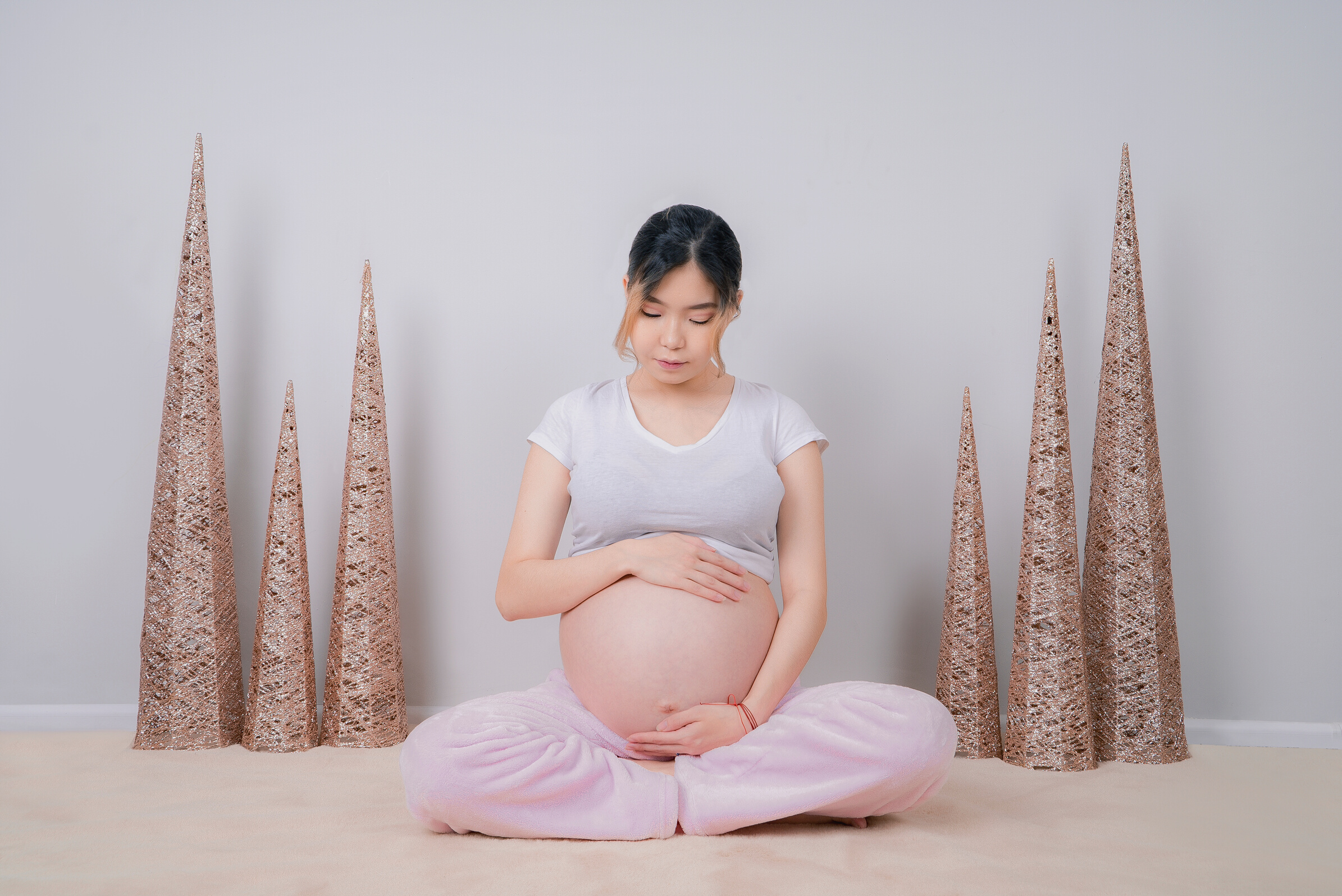 Write a Heading Here
Write a caption for 
the photos.
Write an original statement or inspiring quote
— Include a credit, citation, or supporting message
Name
Name
Name
Name
Title or Position
Title or Position
Title or Position
Title or Position
Add a Team Members Page
Elaborate on what you want to discuss.
Add a Section Header
Write Your Big Topic or Idea
Elaborate on what you want to discuss.
Write Your Topic or Idea
123,456,789
Elaborate on the featured statistic.
95%
2 out of 5
12 million
Elaborate on the featured statistic.
Elaborate on the featured statistic.
Elaborate on the featured statistic.
Thank you!
Write a closing statement or 
call-to-action here.
Credits
This presentation template is free for everyone to use thanks to the following:
SlidesCarnival for the presentation template
Pexels for the photos
Happy designing!
Fonts In this Presentation
This presentation template uses the following free fonts:
Titles: Lobster
Headers: Lobster
Body Copy: Cabin Regular
You can find these fonts online too. 
Happy designing!
Add a Timeline Page
Add a main point
Add a main point
Add a main point
Add a main point
Elaborate on what you want to discuss.
Elaborate on what you want to discuss.
Elaborate on what you want to discuss.
Elaborate on what you want to discuss.
O
Opportunities
S
Strengths
W
Weaknesses
What are you doing well? 
What sets you apart? What are your good qualities?
Where do you need to improve? 
Are resources adequate? What do others do better than you?
What are your goals? 
Are demands shifting? How can it be improved?
T
Threats
What are the blockers you're facing? 
What are factors outside of 
your control?
50
40
Write Your 
Topic or Idea
30
Elaborate on what you want
to discuss.
20
10
0
Item 1
Item 2
Item 3
Item 4
Item 5
Name
Job Title
Name
Job Title
Name
Job Title
Name
Job Title
Name
Job Title
Name
Job Title
Add a Chart Page
Name
Job Title
Resource 
Page
Use these design resources in your Canva Presentation. Happy designing! 

Don't forget to delete this page before presenting.
Resource 
Page
Use these design resources in your Canva Presentation. Happy designing! 

Don't forget to delete this page before presenting.
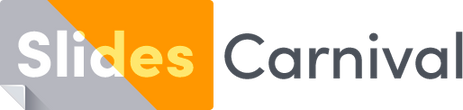 For PowerPoint, Google Slides, and Canva
100% free for personal or commercial use
Ready to use, professional, and customizable
Blow your audience away with attractive visuals
Free templates for all your presentation needs